UA-Readiness of Popular Identity Platforms (Okta, Auth0, OpenIAM)
UA Measurement WG / March 2023
Key Idea
The work assigned was to develop automation tests and testing methodology for assessing popular identity platforms for UA-readiness. 

The test plan is comprised of test cases for predefined candidate email addresses (as provided by ICANN) and running a certain test flow that is developed to measure UA-readiness for each identity platform.
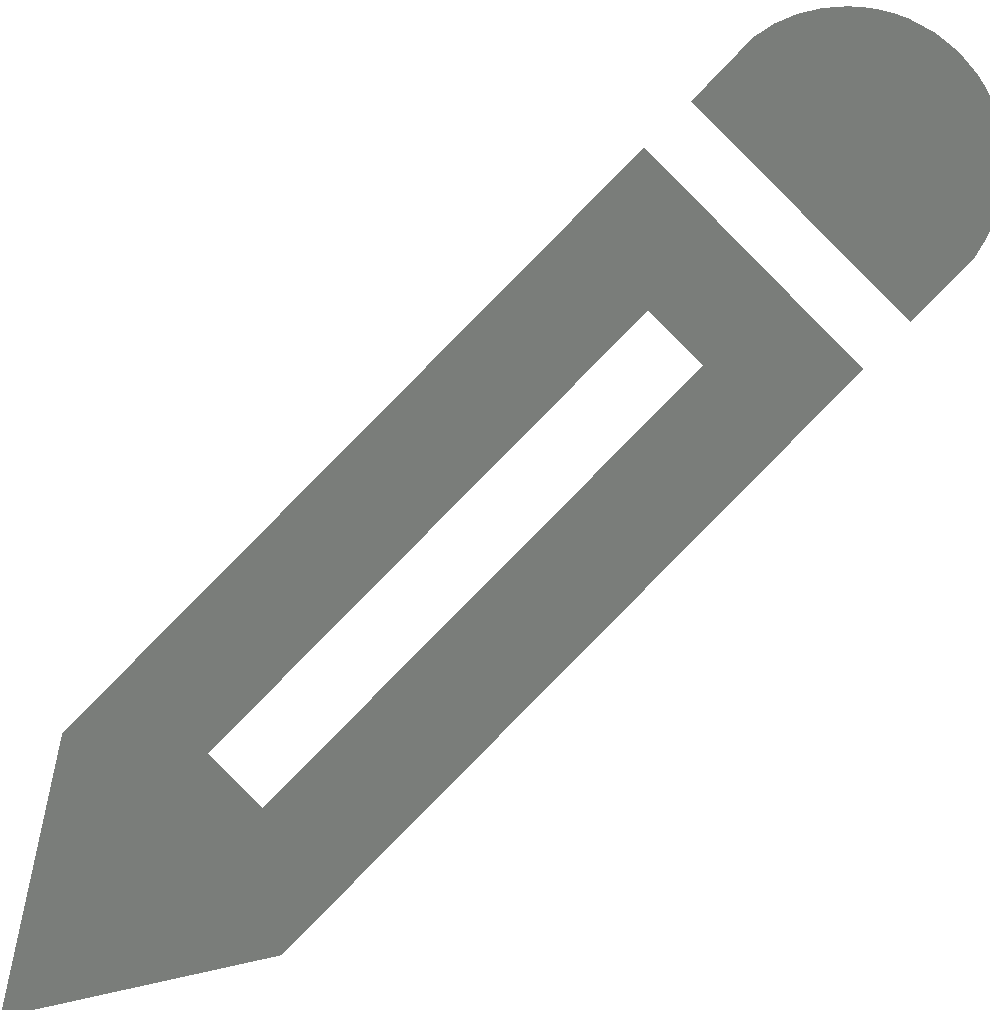 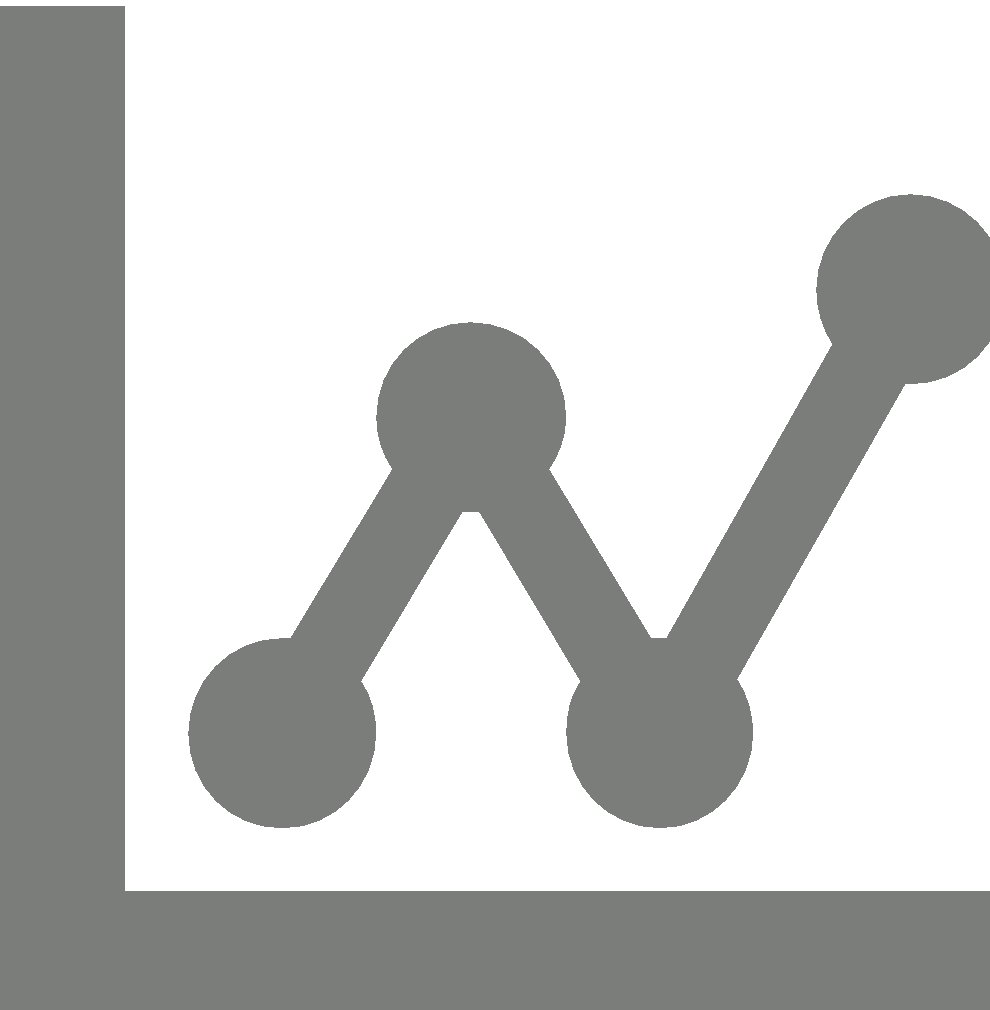 Target Identity and SSO Platforms
The automation test was developed on the HyeConnect social network platform (www.hyeconnect.org) using Java that runs on Selenium.
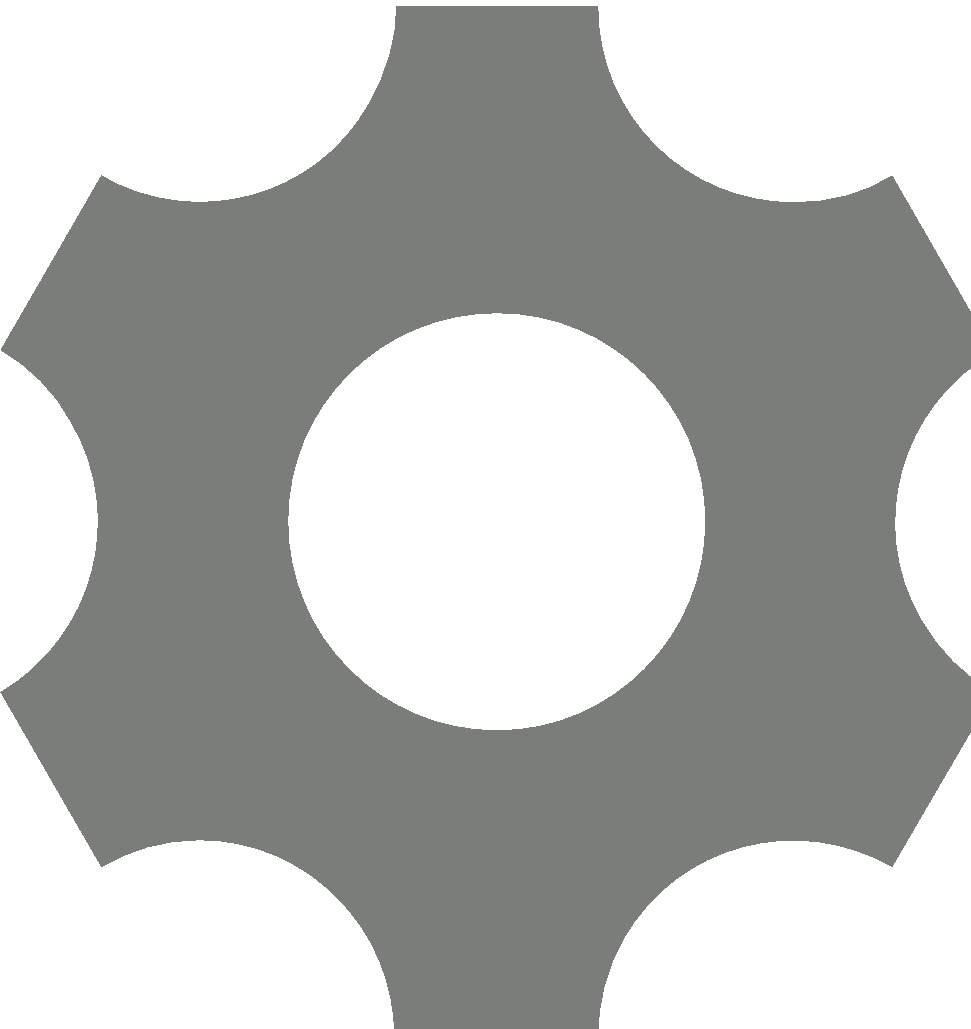 Target SSO platforms to run automation tests:
	
	Proprietary platforms	 		
OKTA	
Auth0 

	Open-source platform	 
 OpenIAM
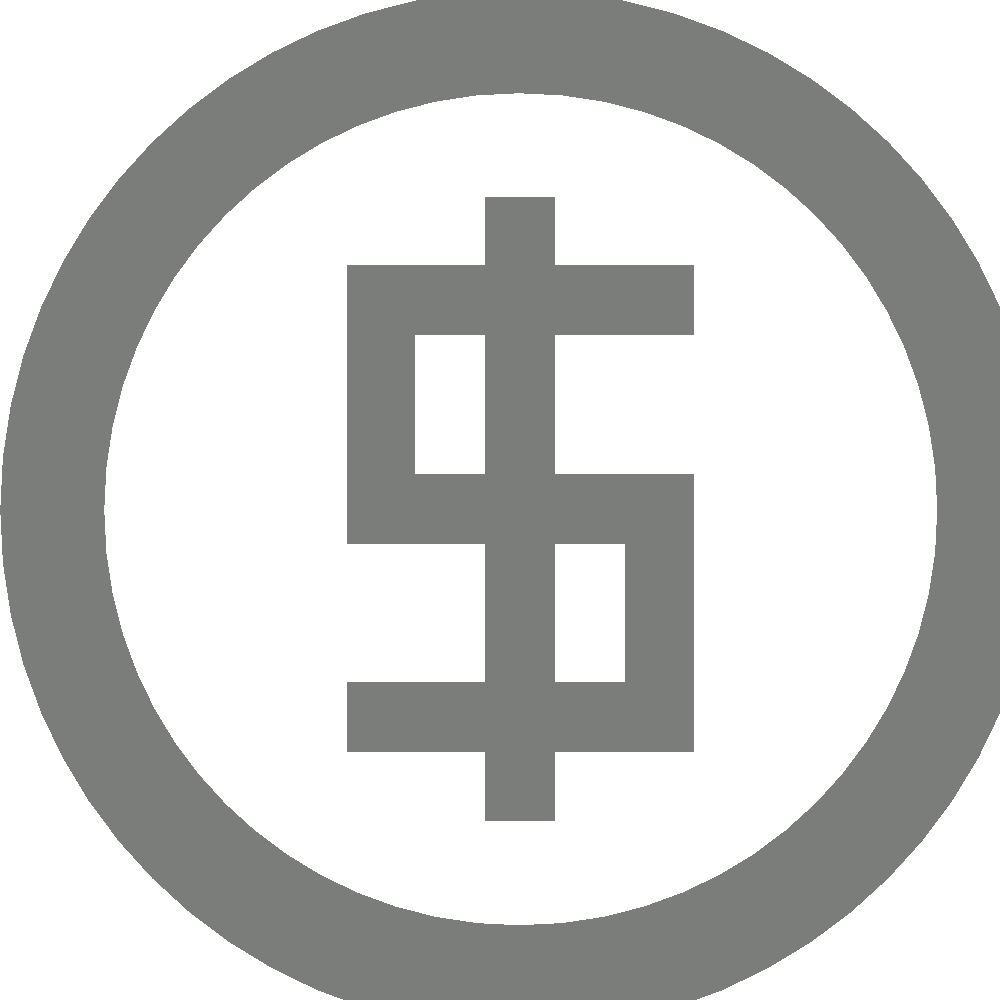 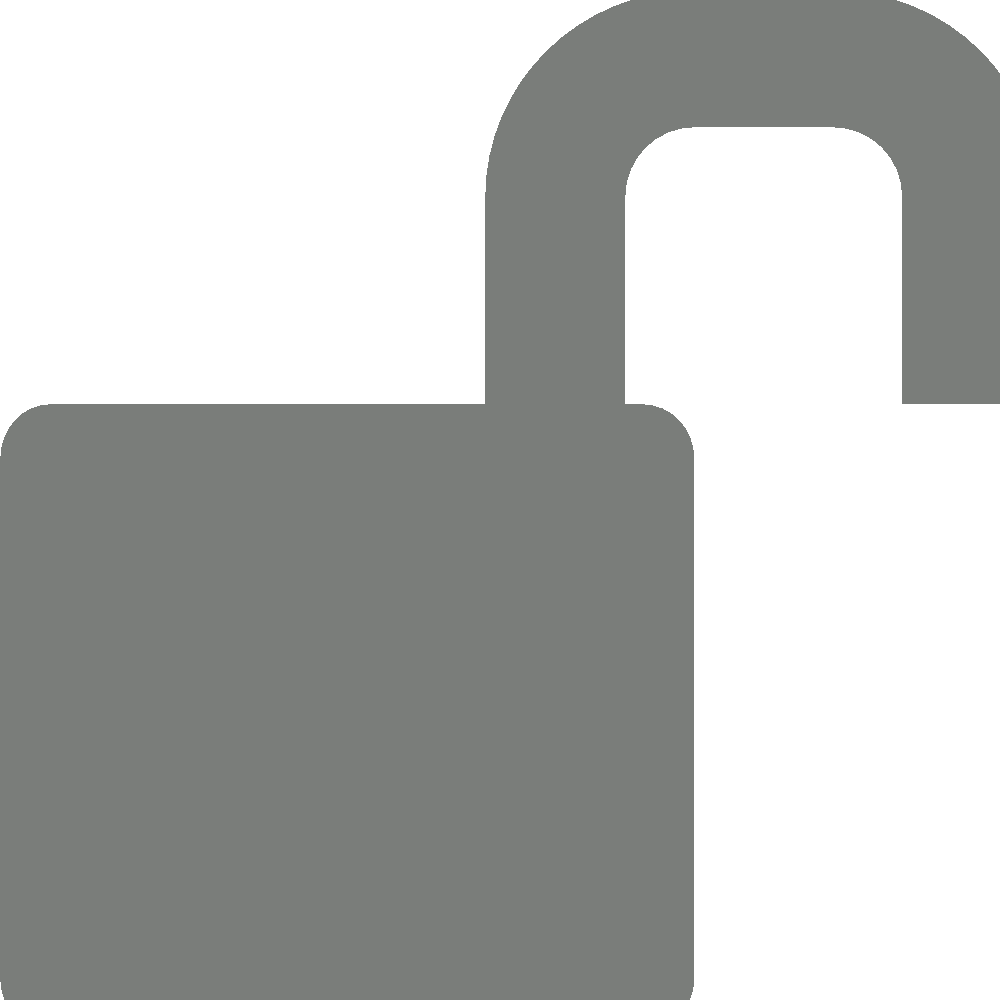 Test Architecture
The test automation solution was developed using Jenkins pipelines sourcing the test cases from JSON library and log the results in a common DB.
Target Identity
Platform
UI Emulation
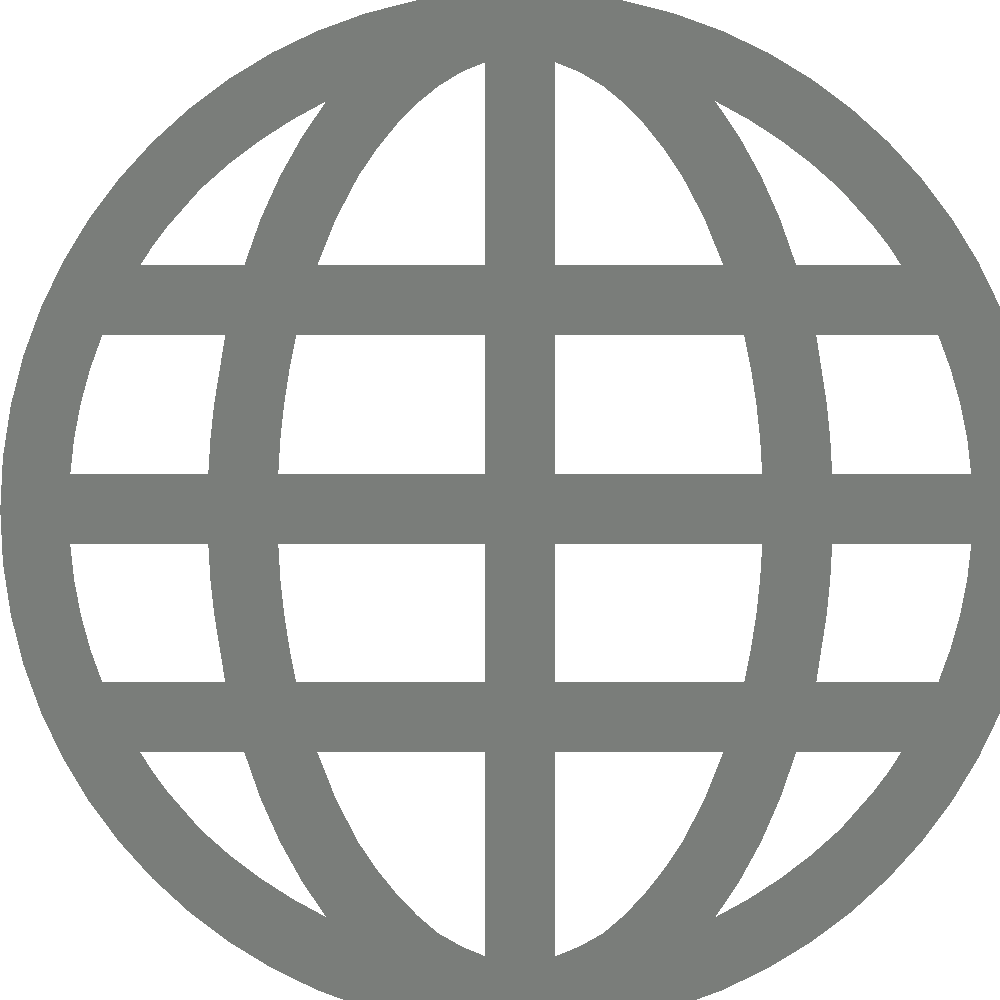 Rest API
GUI
UA Readiness
Validator Soft
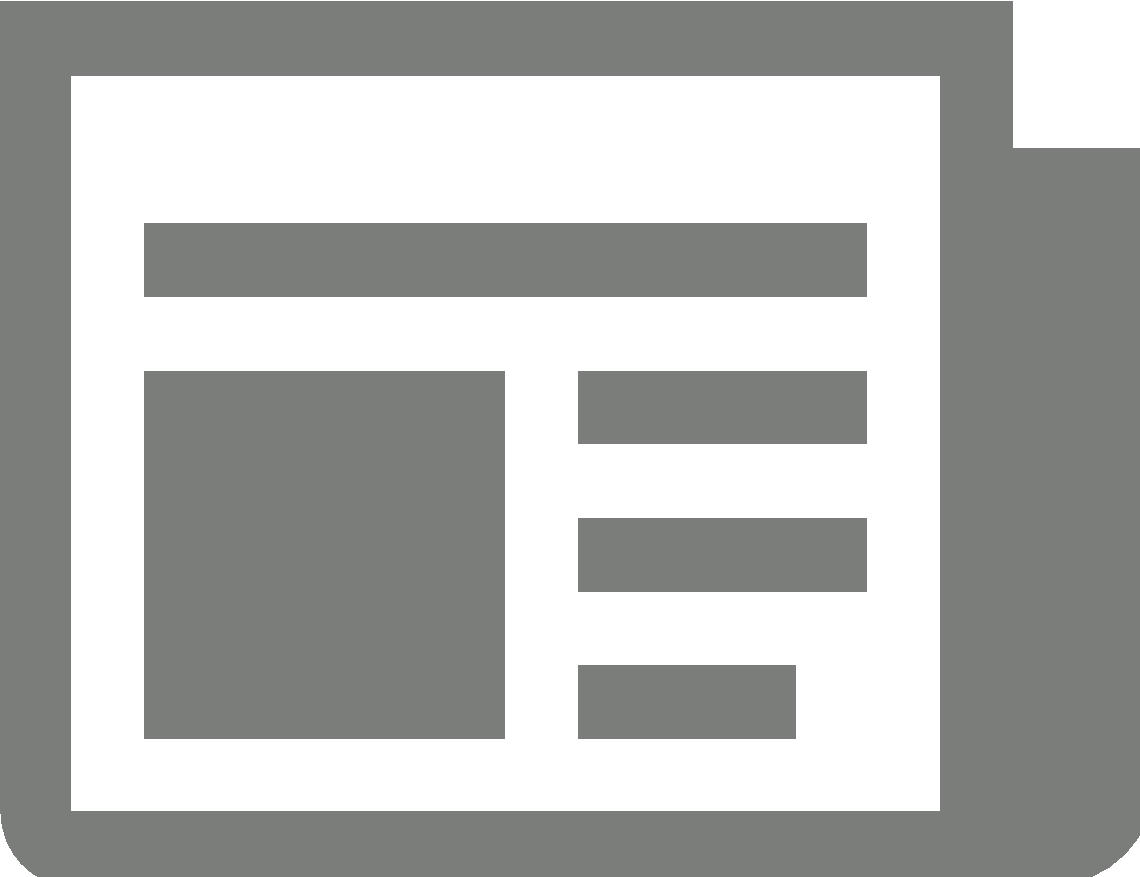 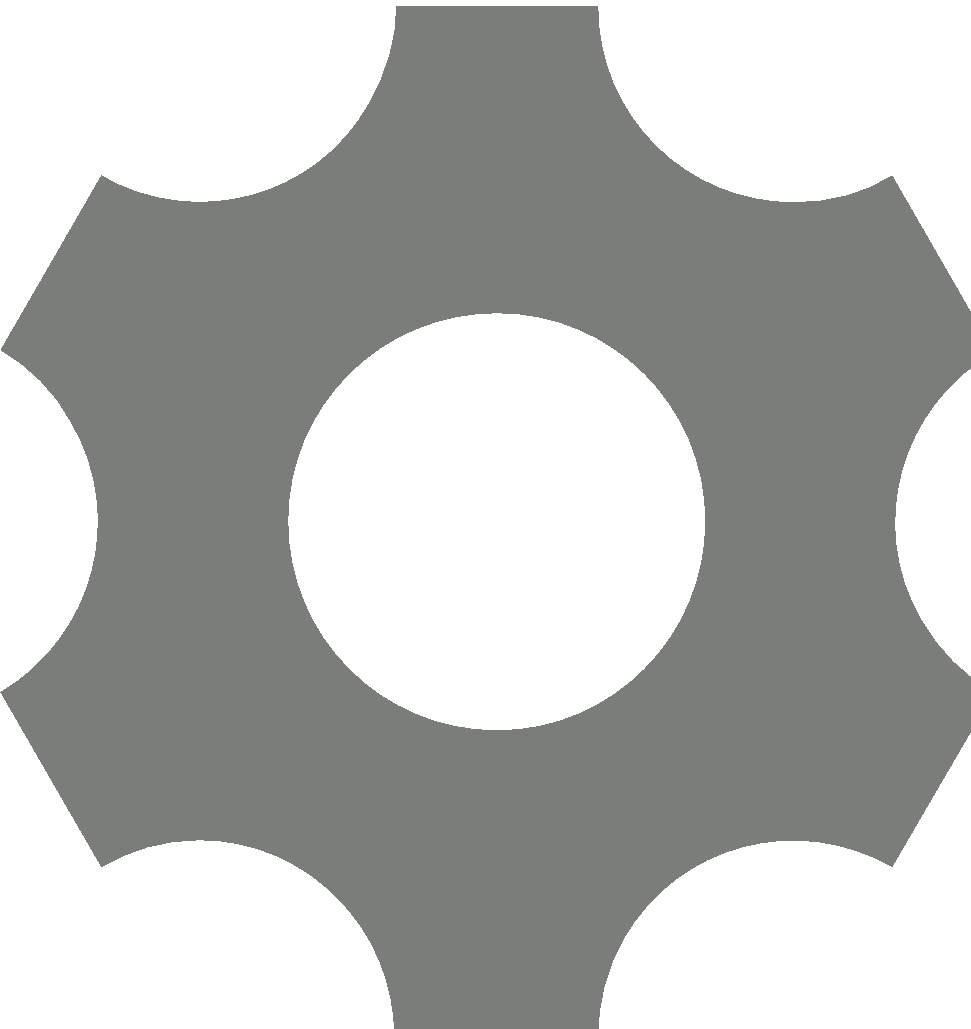 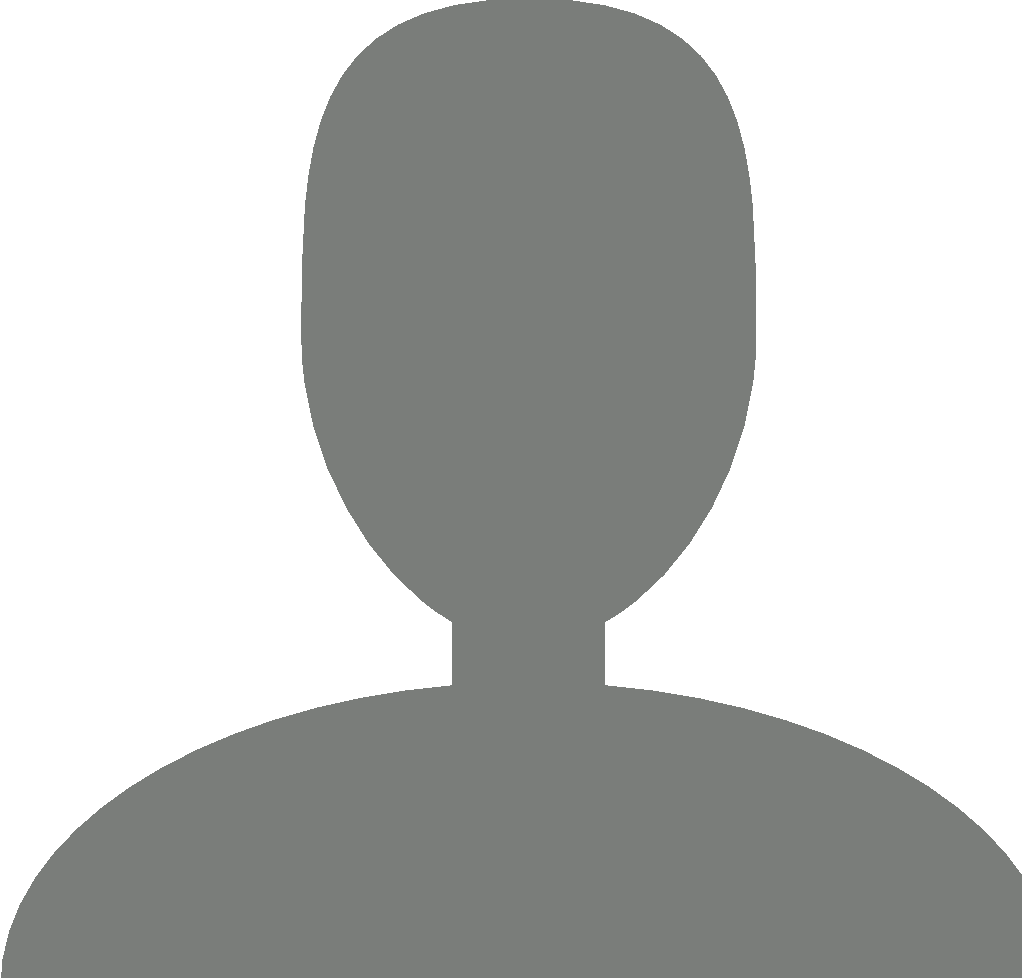 Target
SSO Platforms
Rest API
Test run
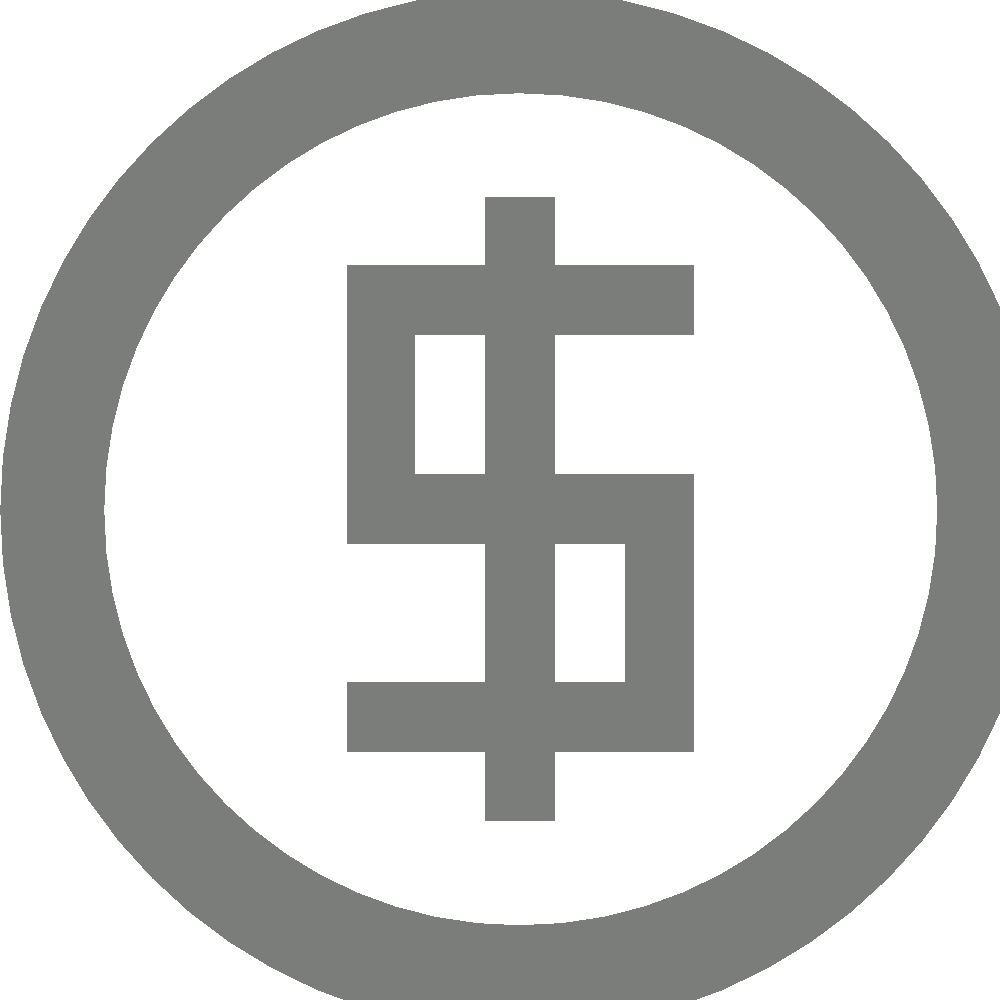 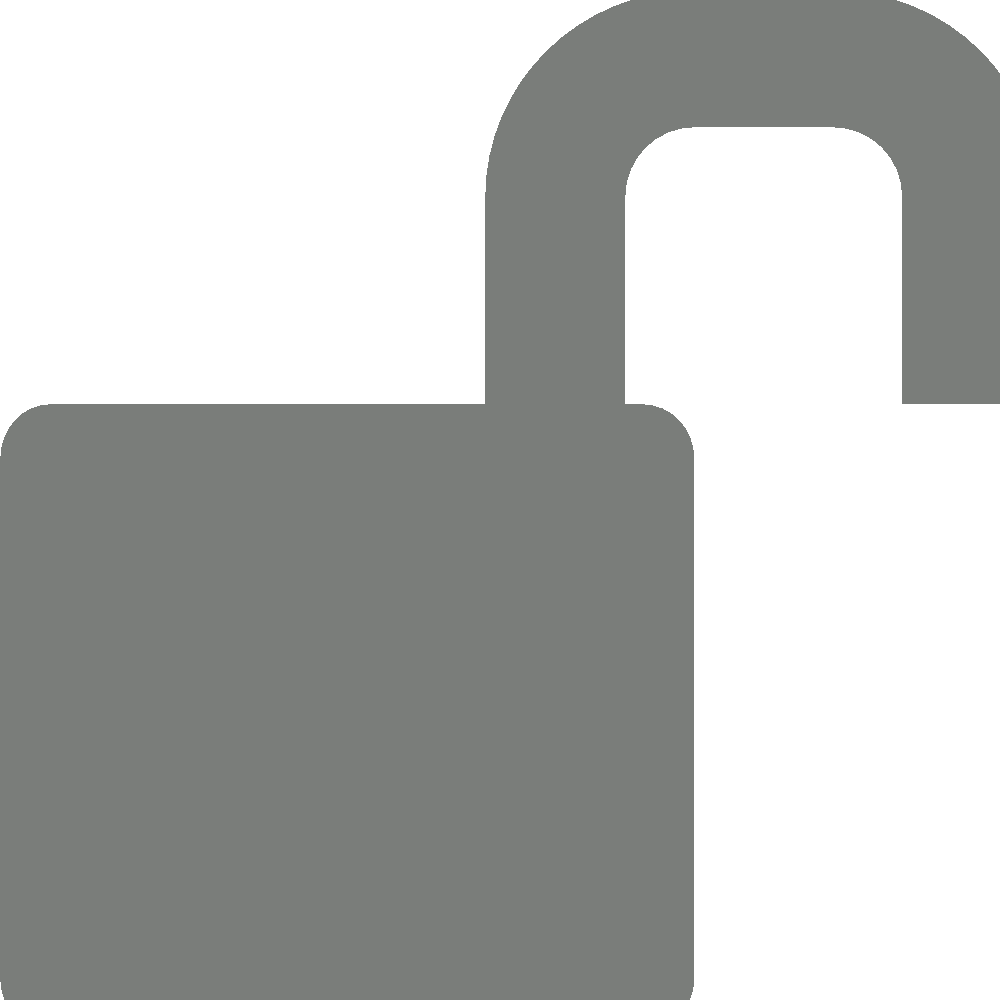 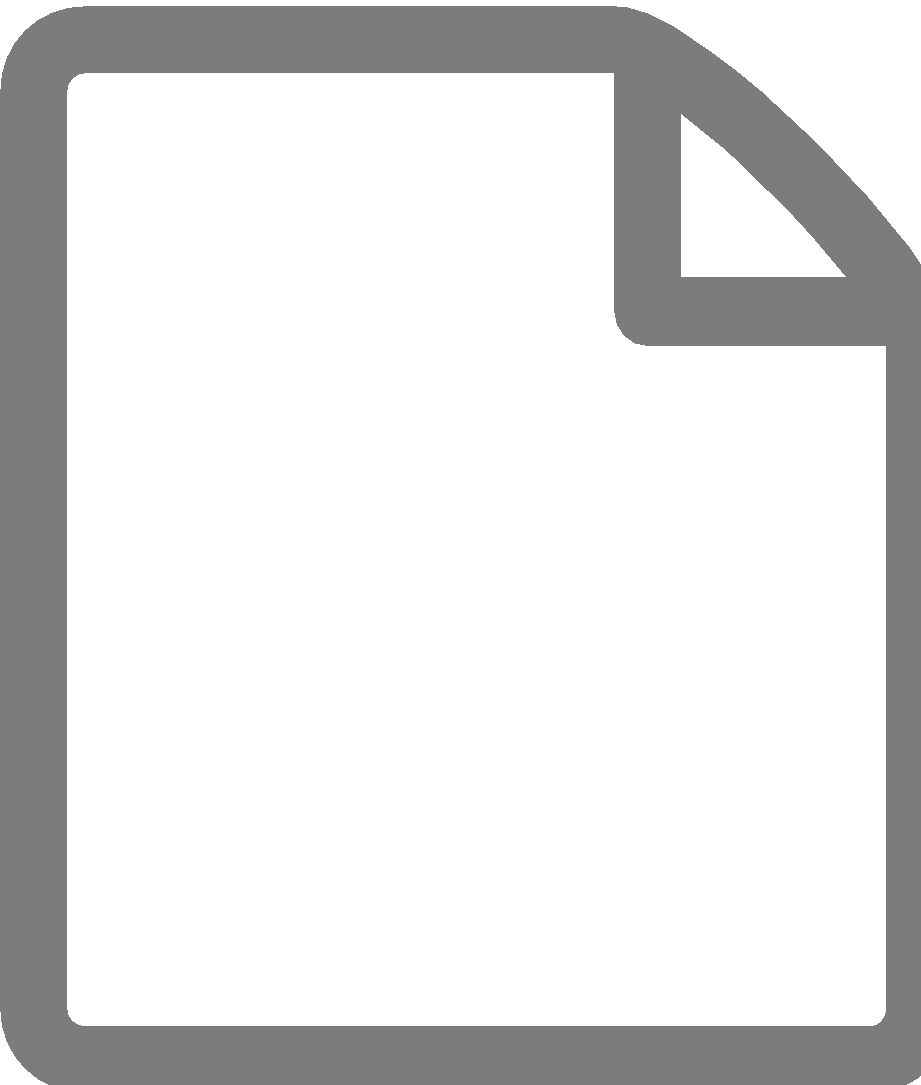 JSON
Templates
for Test
Cases
DB
Test Flow
Test 1: Register a new user account on HyeConnect (signup flow)
Test 2: Authenticate and authorize the user (sign-in flow) 
Test 3: Authenticate user account through forget password on HyeConnect 
Test 4: Authenticate user account on HyeConnect through OKTA 
Test 5: Authenticate user account on HyeConnect through Auth0 
Test 6: Authenticate user account in HyeConnect through OpenIAM 
Test 7: Authenticate user account through 2F authentication using OKTA 
Test 8: Authenticate user account through 2F authentication using Auth0 
Test 9: Authenticate user account through 2F authentication using OpenIAM 
Test 10: Verify weather View / Display / Store of the characters in national language scripts are intact
The given test flow iterate for each EAI candidate
Implementation
Test Run
During the test run on each step whether the response is bounced back from API or from system the logs are collected in the common database for further processing and visualization.
Email Candidates
JSON
Template
OKTA Access granted
Sign-in to Platform
Register a new user in OKTA
Invite user by email
Switch to OKTA
Send an invitation email
Click on token to get signup
Auth0 Authorization
Auth0 Access Token granted
OKTA Authorization
Register a new user in Auth0
Switch to Auth0
Switch to OpenIAM
Auth0 Authorization
Auth0 Access Token granted
Register a new user in Auth0
Switch to OpenIAM
Switch
Success
Authorization
Granted
Mail
sent
OKTA 
Token
Granted
Token
Granted
Authorization
Granted
User
Registered
Switch
Success
Token Generated
Outbox emptied
User
Signed
Switch
Success
User
Authorized
User
Registered
Switch
Success
Log Database
Deliverables
1. Draft test plan and test cases to test UA-readiness on a given identity platform.
2. Final test plan (spreadsheet with test cases) by incorporating an option to amend the test plan with community view.
3. Test report, including tool versioning, test case details to allow the user to reproduce the test case and its results.
4. Report about OAuth standard identifying any UA barriers.
5. Draft report on UA-readiness of identity platforms, including: 
Tools and the tested configurations, versioning. 
Scope of UA testing and summary of test cases (test suite info). 
Summary of the methodology used for testing. 
UA-readiness of these tools in different configurations, covering Unicode processing, IDNs, and EAI support, as listed above. 
Survey of other popularly used identity platforms (this section is intended to set the basis for follow up work in this area).
Deliverables
6. Final Report integrating the community input on the draft report.
7. Presentation to be used as training material using required UASG PowerPoint template. Cover the content of the report and explanation of testing and observations. While developing the training material, the following will be considered: 
Purpose: High-level reference of the test plan will be provided, the methodology, process, results, and observations are included. 
Target audience: Technical managers (i.e., high-level audience). It will convert the knowledge about identity platforms. 
Length is to be constrained to no longer than 45 minutes
8. The bug report for the identity platforms as a result of the conducted testing will be submitted by any appropriate means to the tool provider and will follow-up with the latter for a fix.
Implementation Timeline
Jul
2022
Aug
2022
Sep
2022
Oct
2022
Nov
2022
Dec
2022
SolutionRelease
Test Methodology and draft test case development
Test flow development on Selenium
API to OKTA, Apache Syncope, Auth0 is developed
Apache Syncope dropped to swap it with OpenIAM
Finalization of first runs, development of logging mechanisms
Refinement of automation test, final runs and tunnings
Summary
UA-readiness test automation solution for popular identity platforms was developed in 6 months.
Development Efforts
25 %
Integration of Apache Syncope
10 %
Development of QA Automation Environment
Time Effort
30 %
Integration of OpenIAM
15 %
Integration of OKTA
15 %
25 %
System Automation and Optimization
Integration of Auth0
Apache Syncope - Dropped
Below are given emails from developers. Apache Syncope does not support two-factor authentication - it will come in the next version.
[ https://issues.apache.org/jira/browse/SYNCOPE-1695?page=com.atlassian.jira.plugin.system.issuetabpanels:comment-tabpanel&focusedCommentId=17606577#comment-17606577 ] 
 Andrea Patricelli commented on SYNCOPE-1695:
--------------------------------------------
 
Dear Avetik,
Glad to hear about your interest in Apache Syncope project, but such kind of requests should be done on the appropriate mailing list [here|https://syncope.apache.org/mailing-lists].
 
Please use the [user@syncope.apache.org|mailto:user@syncope.apache.org] ML to ask what you're looking for.
Thanks and regards!
 
> History console view improvements
> ---------------------------------
> 
>                 Key: SYNCOPE-1695
>                 URL: https://issues.apache.org/jira/browse/SYNCOPE-1695
>             Project: Syncope
>          Issue Type: Improvement
>          Components: console
>    Affects Versions: 2.1.12, 3.0.0-M0
>            Reporter: Andrea Patricelli
>            Priority: Major
>             Fix For: 2.1.13, 3.0.0
> 
> 
> Audit view in console could be improved by:
>  * In the history section the diff should be between before and after by default and the user must choose across which versions the diff shall be computed
>  * adjust the Console code to get both LOGIC and PULL events, or even not specifying anything, just the user key
--
This message was sent by Atlassian Jira
(v8.20.10#820010)
_______________________________________________________________________________________
Hi Avetik,
Please let's change the object of the thread, otherwise all mails will be added as comments to Jira issue SYNCOPE-1695.
BTW, if I well understood your question you want to login to Syncope console with 2FA, am I right?
 
If so, Syncope does not provide 2-factor auth OOTB, but you can configure it to integrate with an external IdP through SAML [1] or OIDC [2] that provides such authetication features, i.e. an Access Manager, for example Apereo CAS [3].
Let me also point out that Syncope 3, currently at M0 release, provides OOTB a Web Access [4] module that is effectively an AM based on Apereo CAS project.
 
Best regards,
Andrea
Concurrent Development: Multiple Components
Component #1 
[QA Automation Platform]
Selenium
Component #2: 
SSO Platform
OKTA Flow
Component #3
SSO Platform
OpenIAM Flow
Apache Syncope Flow
Component #4
SSO Platform
Auth0 Flow
Component #5: 
Mail Sender
cPanel Integration
Exchange Server Integration
Component #6
Public Target Platform
Public Target Platform Enhancement (HyeConnect)
Recommendations
Recommendations
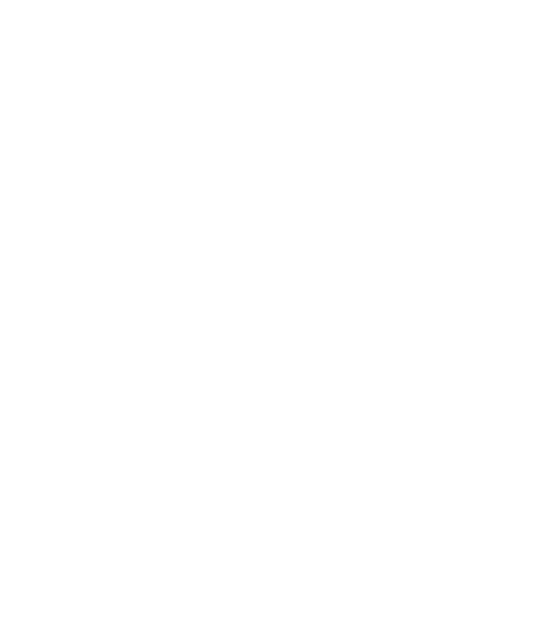 In mobile applications developed in Flutter/Dart, it’s recommended to use the given regexp validation syntax as a reference for the given language
UASG Recommendation 
Dart email validation:
String p = r"^[\p{L}\p{M}a-zA-Z0-9_!#$%&'*+\/=?\x60{|}~^.\-]+@[\p{L}\p{M}a-zA-Z0-9.\-]+.[\p{L}\p{M}a-zA-Z]{2,64}$";
RegExp regExp = new RegExp(p, unicode: true);
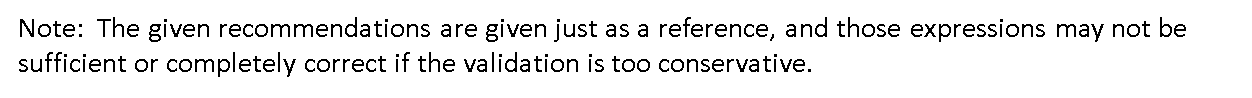 [Speaker Notes: UASG Recommendations
User interface elements requiring user to type domain name/email address must support Unicode and strings up to 256 characters
Users should be allowed to enter ASCII Compatible Encoded text (“Punycoded”) in place of Unicode equivalent
Unicode should be shown by default
Punycoded text should only be shown when  provides a benefit]
Recommendations
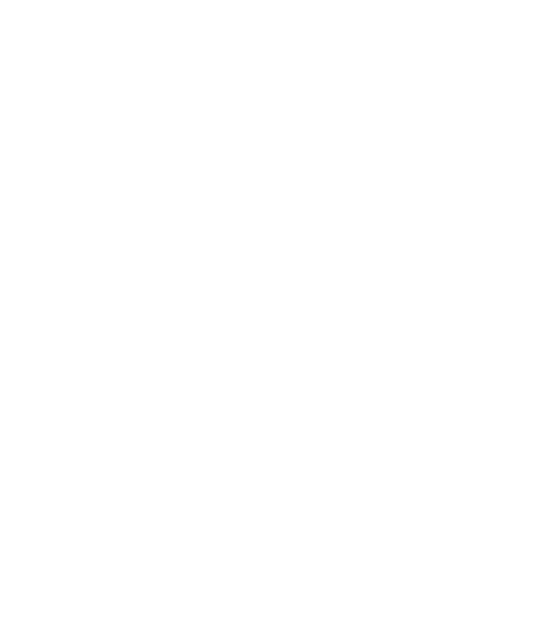 For Frontend applications developed in ReactJS, it’s recommended to use the given regexp validation syntax as a reference for the given language
UASG Recommendation 

ReactJS email validation:
const emailRegex = /^[\p{L}\p{M}0-9._%+-~་\.]+@[\p{L}\p{M}0-9\.་-]+\.[\p{L}\p{M}]{2,64}$/u;
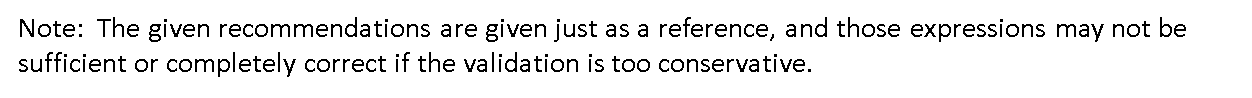 [Speaker Notes: UASG Recommendations
User interface elements requiring user to type domain name/email address must support Unicode and strings up to 256 characters
Users should be allowed to enter ASCII Compatible Encoded text (“Punycoded”) in place of Unicode equivalent
Unicode should be shown by default
Punycoded text should only be shown when  provides a benefit]
Recommendations
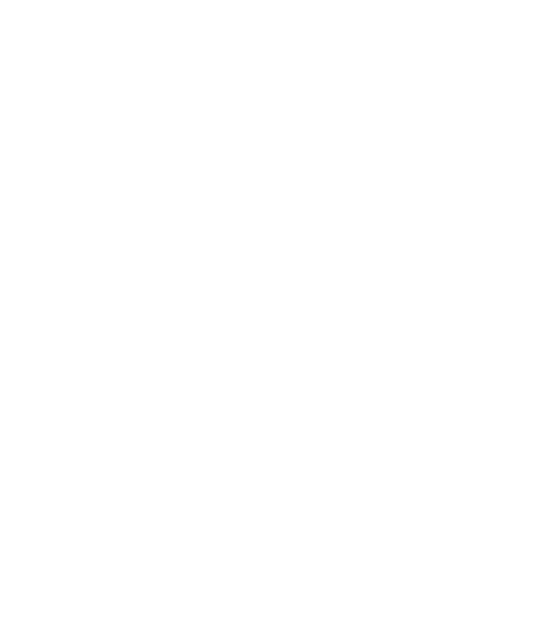 UASG Recommendation 
Java email validation:
private static final String REGEX = "^[\\p{L}\\p{M}\\w_!#$%&'*+\\/=?\\x60{|}~^.\\-]+@[\\p{L}\\p{M}\\w.\\-]+[.]{1,}[\\p{L}\\p{M}a-zA-Z]{2,64}$";
private static final Pattern VALID_EMAIL_ADDRESS_REGEX = Pattern.compile(REGEX, Pattern.CASE_INSENSITIVE);
For backend applications developed in Java, it’s recommended to use the given regexp validation syntax as a reference for the given language
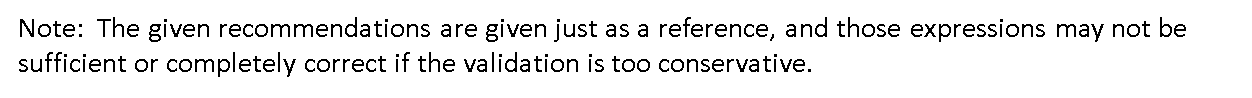 [Speaker Notes: UASG Recommendations
User interface elements requiring user to type domain name/email address must support Unicode and strings up to 256 characters
Users should be allowed to enter ASCII Compatible Encoded text (“Punycoded”) in place of Unicode equivalent
Unicode should be shown by default
Punycoded text should only be shown when  provides a benefit]
Test Results
Replicate OpenIAM Errors
=>
Step 1: Request Access Token OpenIAM version: 4.1.0.9, docker containers Postman Call: https://<IP_address>/idp/oauth2/token //OpenIAM local server Request type: post Body Format: x-www-form-urlencoded Body: key: client_id; value: ${client_id} key: client_secret; value: ${client_secret} key: username; value: ${username} key: password; value: ${password} key: grant_type; value: password Response message: { "access_token": "PTpmh2.cCwkAYAQXb7rXL_Y7BdlOajBOt0lPve6274Sb3BW07yfAxIuqkfVrMnvWV.kOUVFSSgJmgT-DvCD3sjtL3gqN18", "token_type": "Bearer", "expires_in": 1800 } Copy <access_tocken> and <token_type> values from the response to use it in step 2
Step 2: Request to get register a new user Email to register: [email_address] // for each email address failing given below Postman URL: https://<IP_address>/webconsole/rest/api/prov/saveUser Request type: post Body Format: json Headers: key: Authorization value: <token_type> <access_token> //get from step 1 Body: { "emailAddresses": [ { "email": "[email_address]", "typeId": "PRIMARY_EMAIL", "published": true } ], "firstName": "ua-name", "lastName": "ua-name", "login": "[email_address]", "roleIds": null, "visible": true, "supervisorId": "3000", "supervisorMetadataTypeId": "DEF_SUPERVISOR_TYPE", "metadataTypeId": "DEFAULT_USER", "notifyUserViaEmail": false, "notifySupervisorViaEmail": false, "provisionOnStartDate": false }
Replicate OpenIAM Errors
=>
Failing Emails:
почта-тест1@универсальное-принятие-тест.москва
ईमेल-परीक्षण1@सार्वभौममक-स्वीकृमि-परीक्षण.संगठन
email-test1@تجربة-القبول-الشامل.موريتانيا
ኢሜይል-ሙከራ1@ሁለንአቀፍ-ተቀባይነት-ሙከራ.com
ηλεκτρονικό-μήνυμα-δοκιμή1@καθολική-αποδοχή-δοκιμή.ευ
이메일테스트1@다국어도메인이용환경테스트.한국
email-épreuve1@épreuve-acceptation-universelle.org
ഇമെയിൽ-പര്ിശ ാധന@സാർവത്രിക-സവീകാര്യരാ-പര്ിശ ാധന.ഭാര്രം
ا电⼦邮件测试1@普遍适⽤测试.我爱你
மின்ைஞ் ல்-ச1 ொதனை@ப ொது-ஏற்பு-ச ொதனை. ிங்கப்பூர்
ఇమెయిల్-పరీక్ష1@యూనివర్సల్-ఆమోదం-పరీక్ష.భార్త్
อีเมลทดสอบ1@ยูเอทดสอบ.ไทย
གློག་འཕྲིན་བརྟག་དཔྱད1@ཡློངས་ཁྱབ་ངློས་ལེན་བརྟག་དཔྱད.com
電⼦郵件測試1@普遍適⽤測試.台灣

(Note that some addresses may be displayed incorrectly.)
Response message: 
{    "primaryKey": null,    "status": 500,    "errorList": [        {            "i18nError": null,            "error": "INVALID_EMAIL_ADDRESS",            "validationError": null,            "params": null,            "message": "E-mail address has an invalid format"        }    ],    "redirectURL": null,    "successToken": null,    "successMessage": null,    "contextValues": null,    "stackTrace": null,    "possibleErrors": null,    "error": true}
Replicate OKTA Errors
API call details: 
OKTA User:              developer@ihost.am  
OKTA Sign-in URL:  dev-25957965.okta.com
Email to register:   [email_address]
Postman Call:         https://dev-25957965.okta.com/
                                 api/v1/users?provider=false 
Post Type:               post
Header Key:            Authorization
Header Value:        SSWS  ${API token}
Postman Body:
body
{
    "credentials": {
        "password": {
            "value": "tertr7WWte"
        }
    },
    "profile": {
        "firstName": "Second",
        "lastName": "Test",
        "use_mfa": false,
        "login": "[email_address]",
        "email": "[email_address]"
    }
}
Response Message:  
{
    "errorCode": "E0000001",
    "errorSummary": "Api validation failed: email",
    "errorLink": "E0000001",
    "errorId": "oaejsk7sbsaTwWoSGFbaMO50g",
    "errorCauses": [
        {
            "errorSummary": "email: Does not match required pattern"
        }
    ]
}
=>
Failing Email Addresses
Էլփոստ-թեստ1@համընդհանուր-ընկալում-թեստ.հայ
email-test1@تجربة-القبول-الشامل.موريتانيا
почта-тест1@универсальное-принятие-тест.москва
ईमेल-परीक्षण1@सार्वभौमिक-स्वीकृति-परीक्षण.संगठन
ኢሜይል-ሙከራ1@ሁለንአቀፍ-ተቀባይነት-ሙከራ.com
ηλεκτρονικό-μήνυμα-δοκιμή1@καθολική-αποδοχή-δοκιμή.ευ
이메일테스트1@다국어도메인이용환경테스트.한국
email-épreuve1@épreuve-acceptation-universelle.org
Email-test1@universales-akzeptanz-test.vermögensberatung
ഇെമയിൽ-പരിശോധന1@സാർവത്രിക-സ്വീ കാര്യതാ-പരിശോധന.ഭാരതം
تجربة-بريد-الكتروني 1@تجربة-القبول-الشامل.موريتاني
电⼦邮件测试1@普遍适⽤测试.我爱你
மின்னஞ்சல்-சோதைன1@பொது-ஏற்பு-சோதைன.சிங்கப்பூர்
ఇమెయిల్-పరీక్ష1@యూనివర్సల్-ఆమోదం-పరీక్ష.భారత్
อีเมลทดสอบ1@ยูเอทดสอบ.ไทย
གློག་འཕྲིན་བརྟག་དཔྱད1@ཡོངས་ཁྱབ་ངོས་ལེན་བརྟག་དཔྱད.com
電⼦郵件測試1@普遍適⽤測試.台灣
UA-Readiness Measurement
The following summary shows test pass percentages for target platforms:
91%
14%
100%
24%
Exchange
Server 2019
Auth0
2202.03 (30269.1762)
OpenIAM
v.4.1.0.9
OKTA
2022.05.0
Open Source SSO Target Platform
Open Source SSO Target Platform
Open Source SSO Target Platform
Used as a mail sender for EAIs
Return Back to Community
Opened Ticket at OKTA Support Site
Opened Ticket at OpenIAM Support Site
Microsoft Exchange Ticket
cPanel Ticket
1
2
3
4
OKTA Ticket Number:  01612779
No response received or ticket number assigned. Just have a snapshot about the submission.
For 2 x email addresses having problems a ticket will be submitted.
Failed to use cPanel as mail sender (then we switched to MS Exchange) -  cannot register national IDN; within a given domain (in Punycode), cannot register EAI; and cannot create user in national scripts. Tickets will be submitted.
Tools and Resources for Developers
Authoritative Tables:
http://www.internic.net/domain/root.zone
http://www.dns.icann.org/services/authoritative-dns/index.html
http://data.iana.org/TLD/tlds-alpha-by-domain.txt
See also SAC070: https://tinyurl.com/sac070
Internationalized Domain Names for Applications:
Tables: https://tools.ietf.org/html/rfc5892
Rationale: https://tools.ietf.org/html/rfc5894
Protocol: https://tools.ietf.org/html/rfc5891
Unicode:
Security Considerations: http://unicode.org/reports/tr36/
IDNA Compatibility Processing: http://unicode.org/reports/tr46/
Universal Acceptance Steering Group info & recent developments: www.uasg.tech